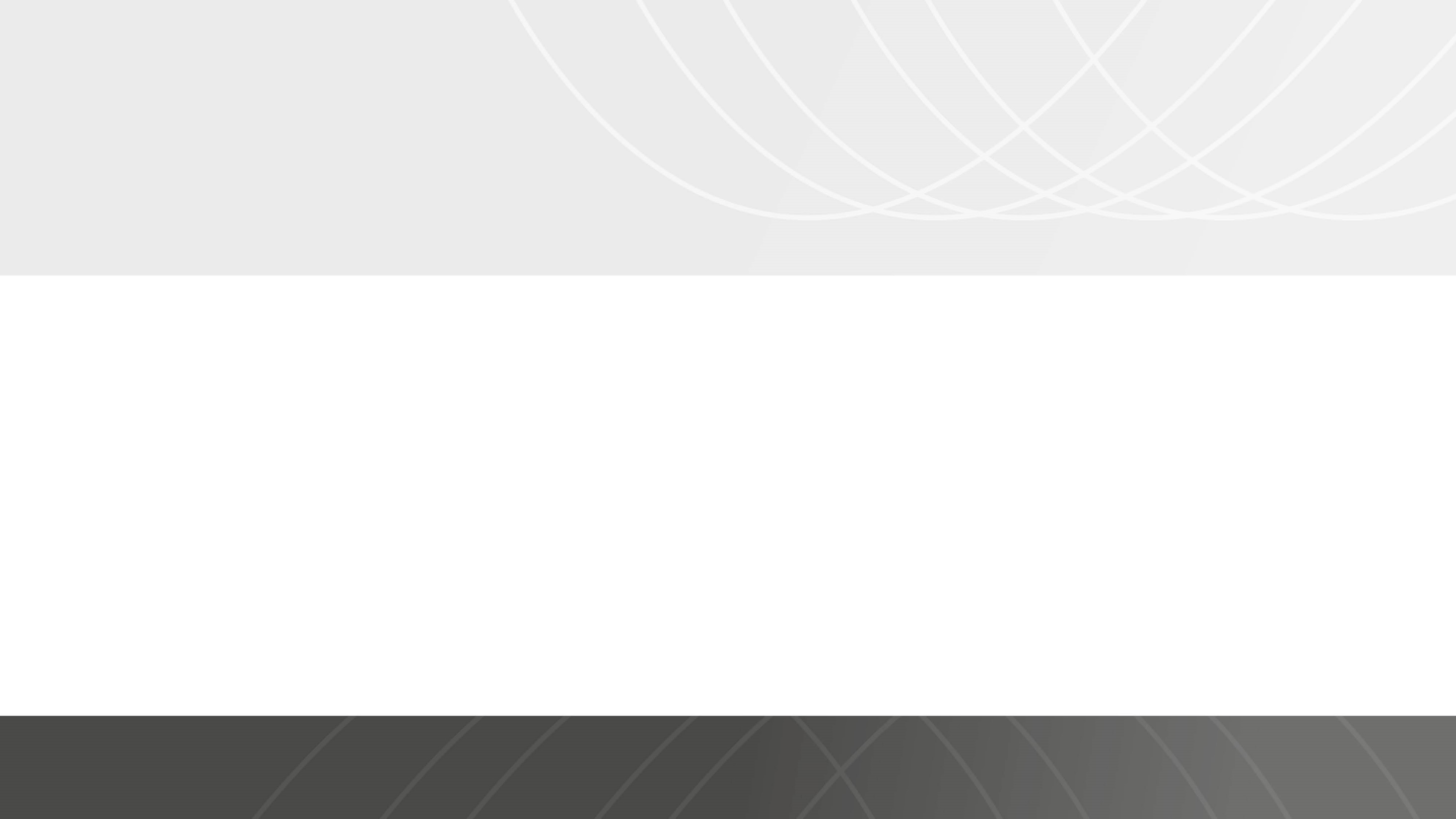 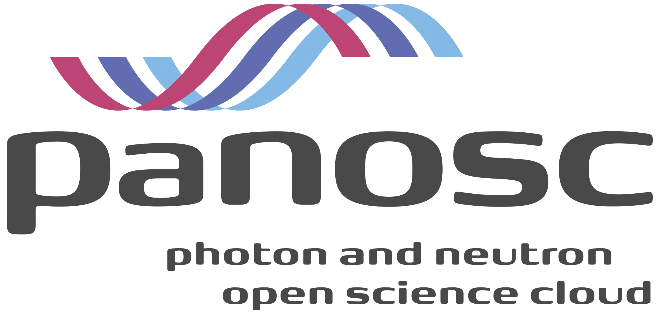 PaNOSC WP3 Kick offUse cases for FAIR data API
23rd May, 2019
Stuart Caunt / ILL
This project has received funding from the European Union’s Horizon 2020 research and innovation programme under grant agreement No. 823852
Overview
PaNOSC FAIR data objectives

Actors

Scientific use cases

Administrative use cases

Links to other Work Packages
PaNOSC WP3 FAIR data objectives
“The overall goal of the work package is to provide an EOSC service that allows users to seamlessly and easily access data from the diverse set of catalogs at the existing facilities.”

FAIR: Findability, Accessibility, Interoperability, Reusability
WP3: Findability… and Accessibility?

“Datasets in the public domain shall be findable to the interested public … During the embargo period for a dataset access may be restricted to the original proposer or facility.”

Initially search for public, open data (no authentication)
Need to aim for access to restricted data
Actors
Scientific Users
Open Access User 
Search for datasets : Expose available metadata (restrict metadata if not open)
Access open data
Proposal Team Member (authenticated access)
Search for specific experimental data : Expose restricted metadata
Access restricted data

Administrative Users (IT staff at each institute)
Access all data, monitor usage, identify users (in case of restricted data access)

Management (Institute Management, PaNOSC stakeholders)
Require metrics, usage, KPI…

WP4 
Use API to search and access data
Upload results to facility catalogs
Scientific Use Cases
Search requirements (1/2)
“The API will… enable search and facilitate access of researchers across scientific disciplines.”

All available metadata from an experiment
Sample formula, scientific technique, sample type, detector type…

General search term (eg water)

Experiment details
Id, sample…

Proposal details: 
Id, abstract, team, formula…

Date ranges

Search for my own data
Scientific Use Cases
Search requirements (2/2)
“The API will enable domain specific search extensions aware of metadata definitions…”

CAS (Chemical Abstracts Service) reference to a molecule

Take into account synonyms
Small Angle Diffraction => SANS & SAXS
SDS => SodiumDodeclySulfate

Q-ranges
ultra small angle, very small angle, wide angle…
Scientific Use Cases
Exposure requirements: results from a search
“The API will allow federation and exposure of metadata relevant for the area…”

All available metadata

Machine state during an experiment

Type of analysis software

Instrument setup

Proposal details

Experimental team

Restrict content of results for embargoed data
Scientific Use Cases
Data access requirements
“… easily access data from a diverse set of catalogs…”
“Define an API… that will allow for FAIR exposure of the data…”

Datasets (all data files from a particular experiment)
Raw
Reduced
Analysed

Log books

Restricted data
Access my own embargoed data
Request access to restricted datasets

Statistics
Know who has accessed (my) data
Administrative Use Cases
What requirements do facility IT staff have?

Access all data for a facility
Development and debugging of API: verify that the results are coherent

Identify user accessing the API to authorize access when necessary
Required in the case of obtaining restricted metadata/data
Facility Management Use Cases
What about Institute Management or PaNOSC stakeholders?

Statistics on searches
How many and by whom in a given period

Statistics on data access
Requests for restricted data
How much… who?
Number of data files accessed
Amount downloaded

What are the KPIs for WP3?
Links to other Work Packages
WP4 (data analysis services) 
Needs data to be findable and accessible
Simple/practical API => JSON/RESTful API preferable

Requires access to embargoed data: main goals aimed at facility users
How does a user find/access their own data? 

Small data sets can be transferred through simple HTTPS
How to handle large datasets? (WP6)

Uploading analysis results is also part of the WP4 proposal

Task 4.4: “We need to extend mechanisms that allow to upload and download data … making use of the data catalog and its API developed in WP3”

WP6 (EOSC integration)
Can help us with identification/authentication mechanisms (UmbrellaID/GEANT)
OAuth / OpenID Connect (OIDC), proxy authentication

Are identifying solutions to transfer data (work in progress)
Summary
Need to define search criteria and responses
Metadata definition: what is valid/possible for each institute

Data access and authentication needs to be addressed (WP6 help)
WP3 objectives include accessing open and restricted data as well as metadata
Identifying users is necessary also for accessing open data (refer to current data policies)

WP4 is dependent on WP3
JSON API preferential
Uploading analysed data?

Metrics, usage data and KPIs need to be discussed
Useful for facility managers but also for PaNOSC stakeholders

Milestone 3.1 to define API (M12)
Requirements (including data access/authentication) need to be fixed
implementation not required before M40 but WP4 will need it sooner
Use cases provide basis for requirements
Questions and discussion